9
Информатика  и ИТ
класс
ПРОГРАММИРОВАНИЕ ПОВТОРЯЮЩИХСЯ АЛГОРИТМОВ. 
ОПЕРАТОР FOR.
Сегодня вы узнаете :
Как написать код, который повторяется несколько раз
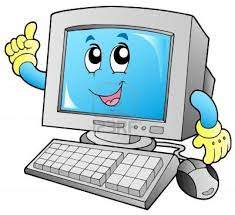 Как работают повторяющиеся алгоритмы
Для чего нужны циклы
ПРОГРАММИРОВАНИЕ РАЗВЕТВЛЯЮЩИХСЯ АЛГОРИТМОВ
if условие: 
блок команд
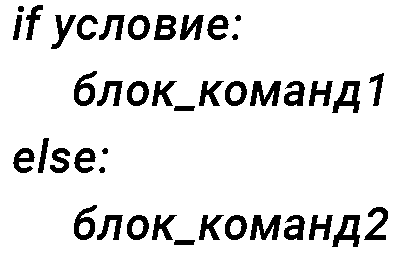 if условие:
      блок_команд 
elif условие1
      блок_команд1
else:
     блок_команд2
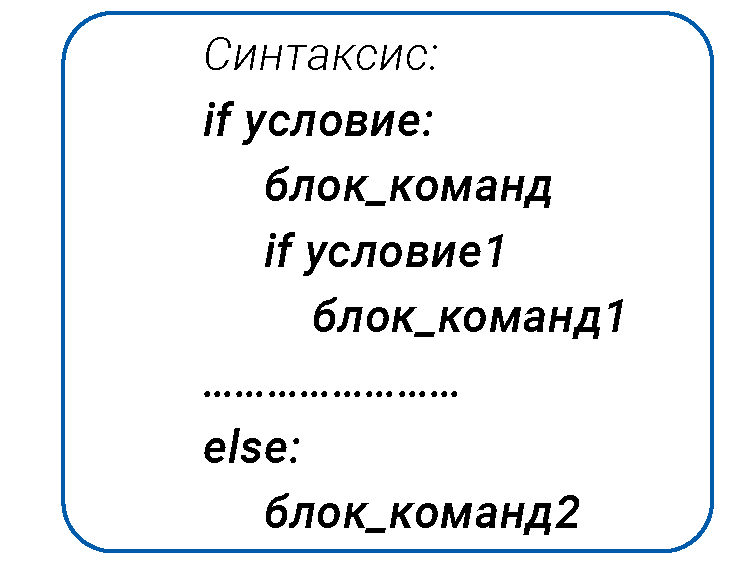 ПРОГРАММИРОВАНИЕ ЦИКЛИЧЕСКИХ АЛГОРИТМОВ
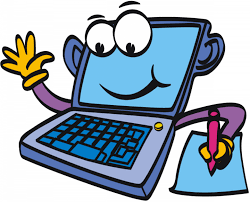 Повторяющиеся алгоритмы - это
повторение определенной группы команд в определенное время или до тех пор, пока выполняется указанное условие. Для программирования задач с повторяющимися алгоритмами используются операторы цикла.
ПРОГРАММИРОВАНИЕ ЦИКЛИЧЕСКИХ АЛГОРИТМОВ
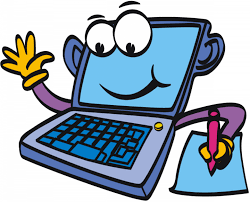 Цикл for - цикл со счетчиком (count-controlled). Он используется только в тех случаях, когда число  повторений известно заранее.
ПРОГРАММИРОВАНИЕ ЦИКЛИЧЕСКИХ АЛГОРИТМОВ
Например, для того чтобы определить, какие из n чисел положительные, нужно проделать одни и те же действия n раз. В таких случаях предпочтительнее использовать оператор цикла для проверки n чисел в одном блоке кода, чем писать n раз один и тот же код. Операторы цикла служат для повторяющихся команд кода.
Последовательность этих команд называется телом цикла. А каждое повторение называется итерацией.
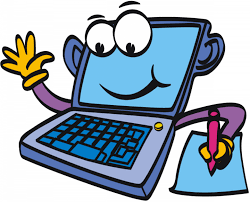 ПРОГРАММИРОВАНИЕ ЦИКЛИЧЕСКИХ АЛГОРИТМОВ
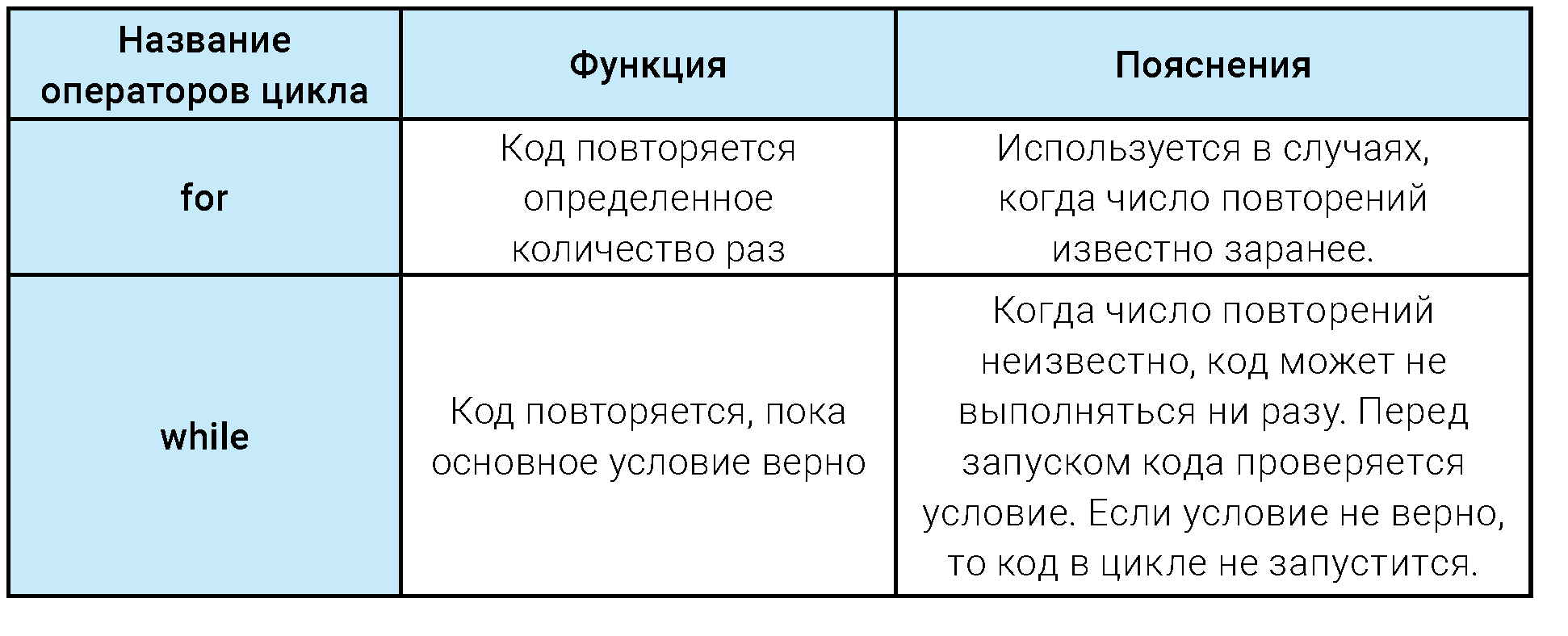 ПРОГРАММИРОВАНИЕ ЦИКЛИЧЕСКИХ АЛГОРИТМОВ
Оператор цикла for
i - число повторений (итераций);

start - начальное значение для i (по умолчанию равно 0);

 stop - конечное значение i (обязательно указать);

 step - шаг изменения (по умолчанию равен 1).
for i in range(start, stop, step): 
Тело цикла
ПРОГРАММИРОВАНИЕ ЦИКЛИЧЕСКИХ АЛГОРИТМОВ
Пример: Напишите программу для вывода четных чисел в диапазоне от 0 до 11.

for 1 in range(0,11,2):
 print(i, end=';')

0;2;4;6;8;10

Выводит числа с 0 до 11 с шагом 2.
ПРОГРАММИРОВАНИЕ ЦИКЛИЧЕСКИХ АЛГОРИТМОВ
Пример: Напишите программу для вывода чисел до 10.
for i in range (10):	
print(i, end=';')

0;1;2;3;4;5;6;7;8;9
Выводит числа с 0 до 10 с шагом 1
ПРОГРАММИРОВАНИЕ ЦИКЛИЧЕСКИХ АЛГОРИТМОВ
Пример: Напишите программу для вывода чисел с 10 до 1 с шагом -1.
for i in range (10,0,-1):	
print(i, end=';')

10;9;8;7;6;5;4;3;2;1

Выводит числа с 10 до 0 с шагом -1.
Сегодня вы узнали :
Как написать код, который повторяется несколько раз
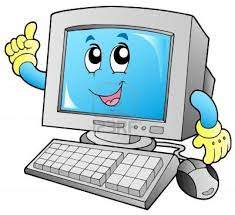 Как работают повторяющиеся алгоритмы
Для чего нужны циклы
Задание для самостоятельной работы
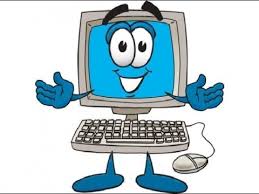 Стр 84
Задания 1,2